Training SomToday
Dinsdag 19 april
Wat doen we vandaag ?
Inloggen
Studiewijzer aanmaken
Studiewijzer indelen
Huiswerk invoeren

Studiewijzer: hierin geef je aan wat er per week/periode/jaar wordt gedaan. Dat kun je zo globaal of uitgebreidt doen als afgesproken in de vakgroep.
Huiswerk: voeren we voor een les
Inloggen
Log in zoals gebruikelijk
Klik op Test het Hooghuis



Nu nog “Test het Hooghuis”, 
     Na vakantie “Het Hooghuis”
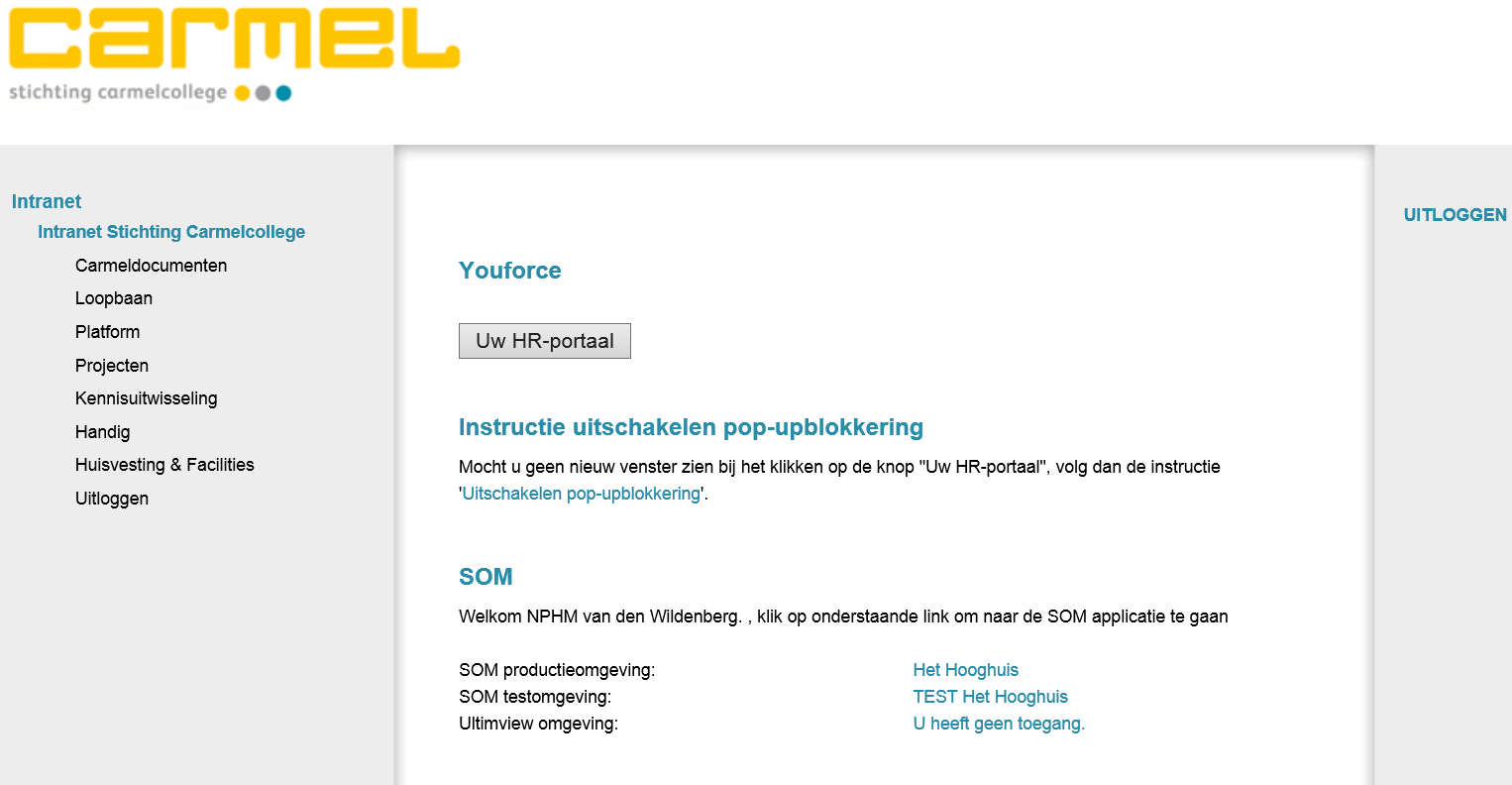 Studiewijzer aanmaken (1)
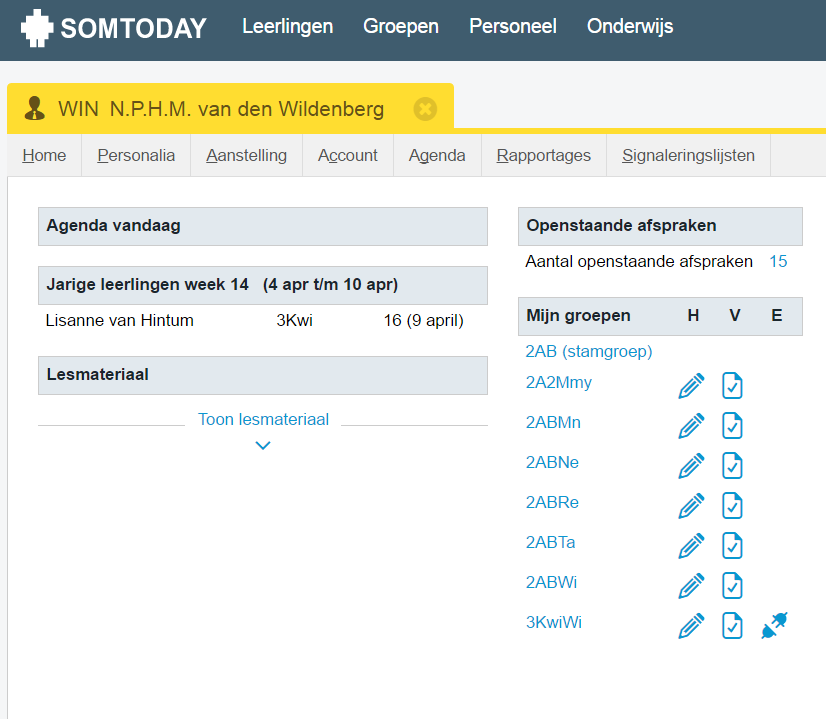 Klik op  tabblad Onderwijs
Klik op Oss ZuidWest




Klik op Studiewijzers
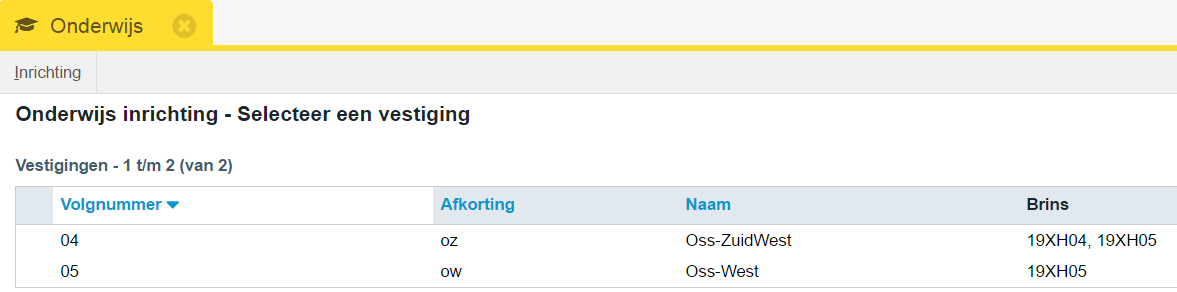 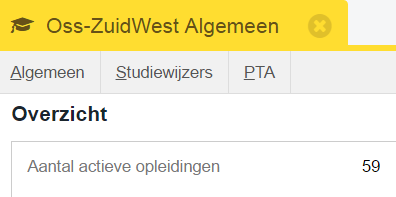 Studiewijzer aanmaken (2)
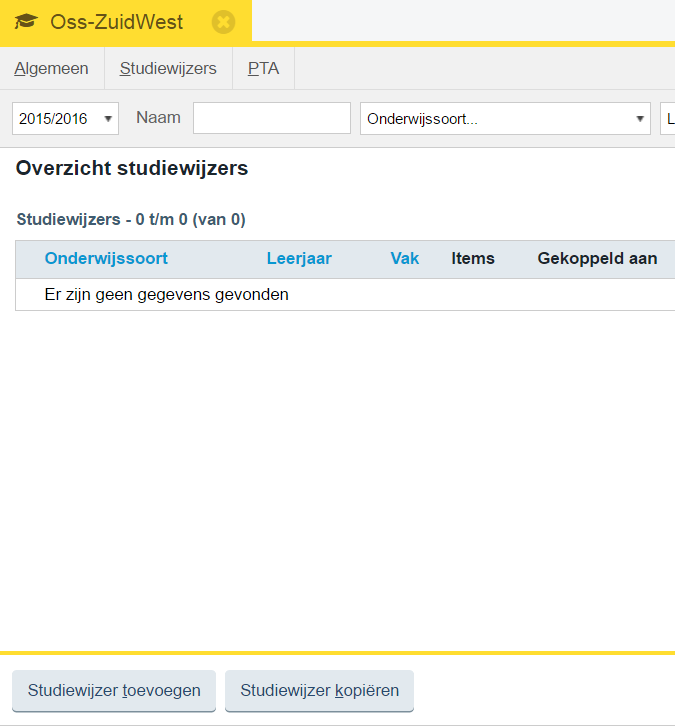 Klik op Studiewijzer toevoegen
Studiewijzer aanmaken (3)
Vul het scherm van boven naar beneden in.
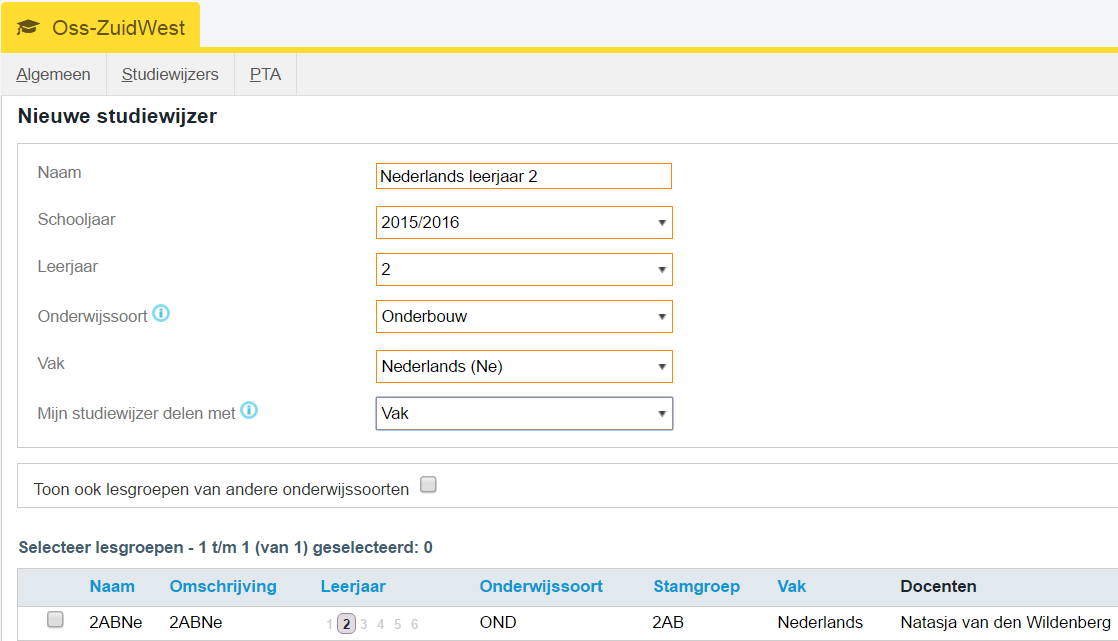 Naam invoeren
Kies juiste schooljaar
Kies juiste leerjaar
Kies juiste vak
Kies “vak
Aanvinken als studiewijzer aan lesgroep gekoppeld moet worden (begin schooljaar)
Studiewijzer aanmaken (4)
Klik op                                     : verder met bewerken van de studiewijzer
Je ziet :




Klik op					   : terug naar lijst met studiewijzers: Je ziet
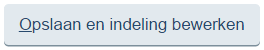 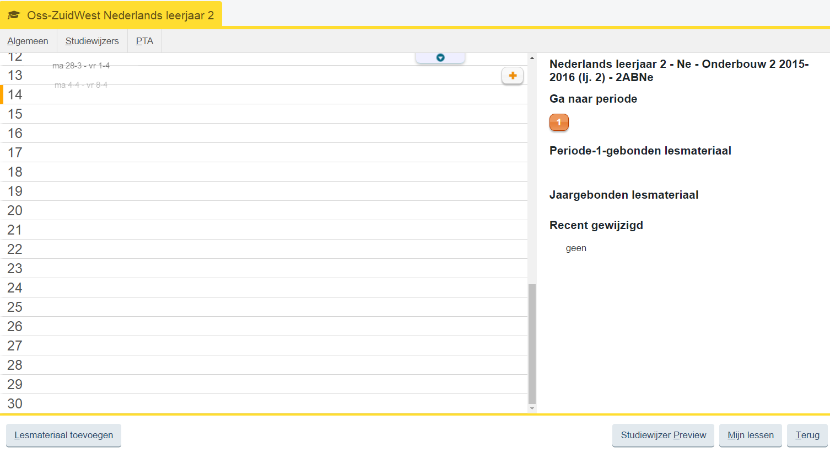 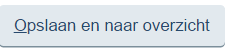 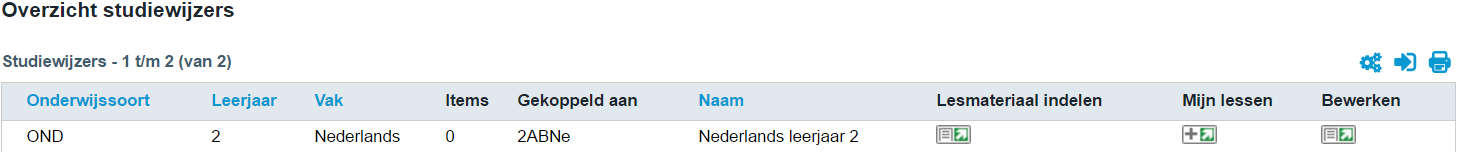 Studiewijzer indelen (1)
Ga naar: Onderwijs > [vestiging] > Studiewijzers
Lees Handleiding blz. 7 voor uitleg van dit scherm





Klik op Lesmateriaal toevoegen
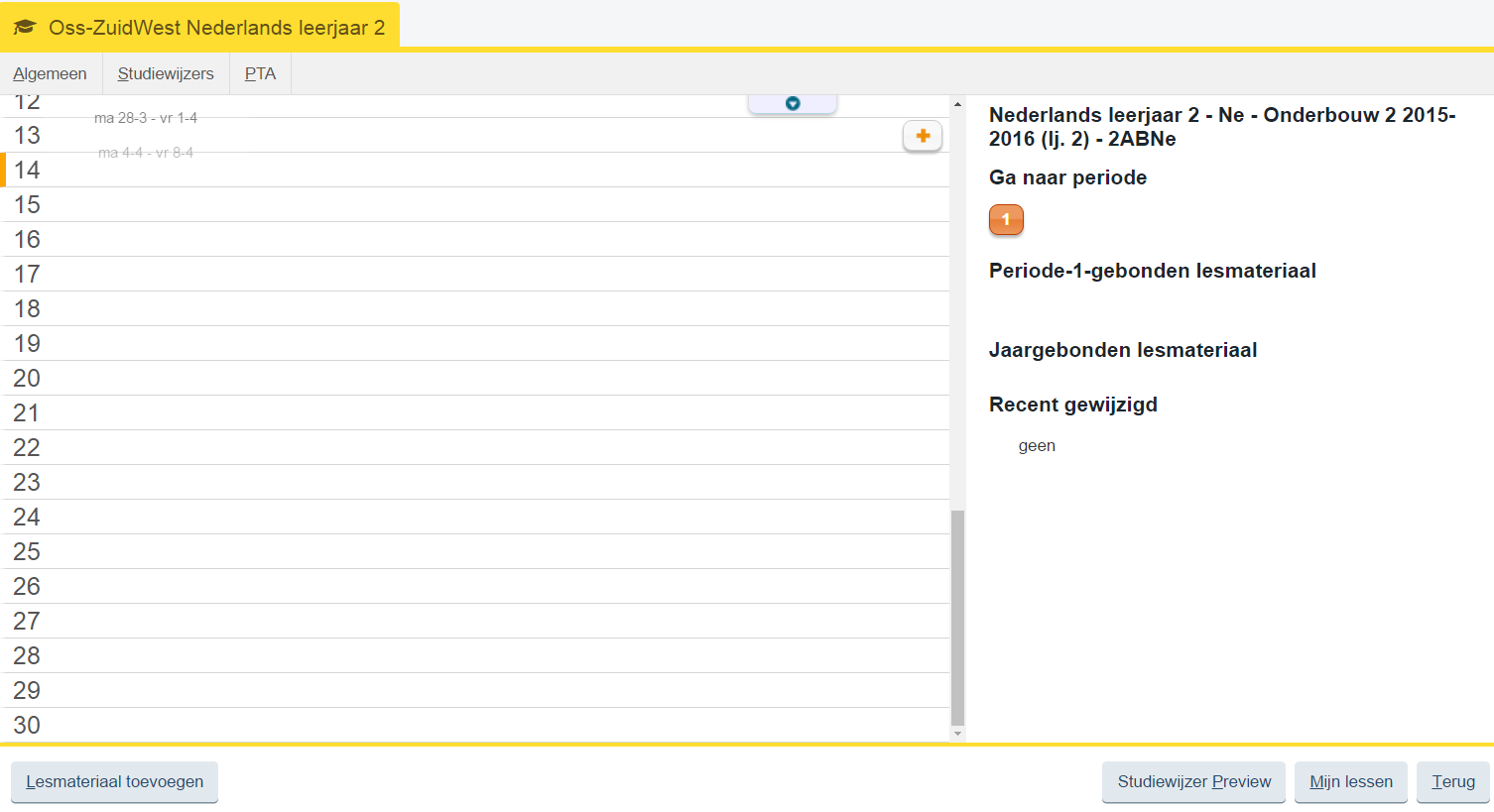 Studiewijzer indelen (2)
Eerst studiewijzer aanmaken > daarna studiewijzer indelen d.m.v. knop lesmateriaal toevoegen.
Je komt in dit scherm:
Deze maak voor je 
Heel jaar
Periode
Week 

Je kunt lesmateriaal 
      toevoegen

LEES HANDLEIDING VANAF BLZ. 6 !!!
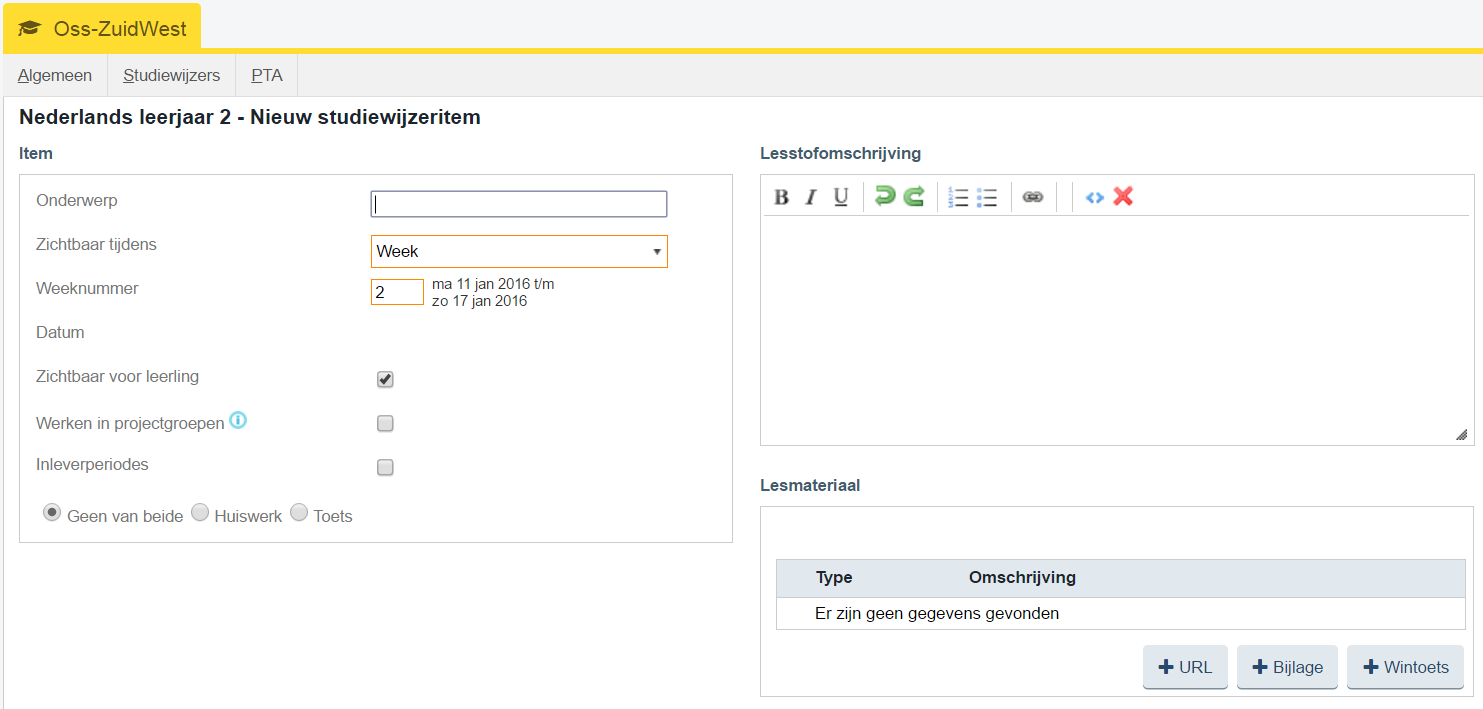 Je kunt hier ook URL van WikiWijs arrangement toevoegen !!!!
Huiswerk opgeven via Klassenboek (1)
Via het klassenboek
(kan ook via Studiewijzer; volgt nog . Zie handleiding blz.13)
Via Home > kies groep : bv 2ABNe 
	

Let op !!!
Het kan zijn dat je geen klassen op
deze manier ziet staan -
Zie volgende dia : Huiswerk opgeven
					         zonder klas
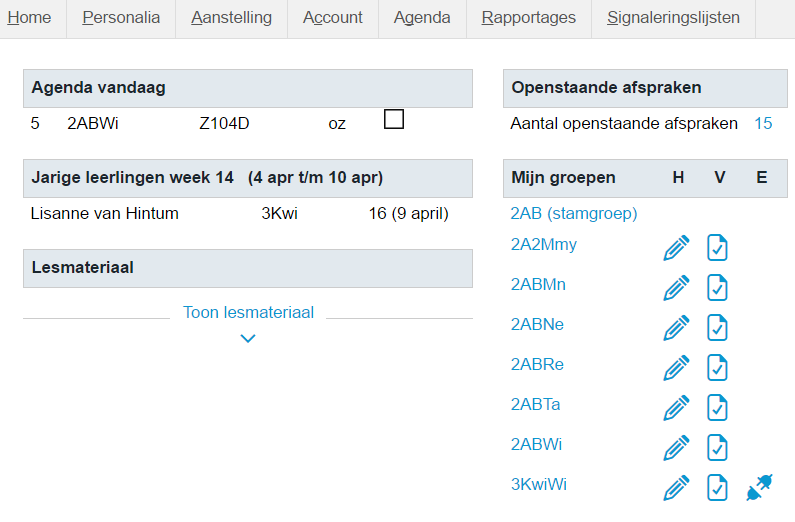 Huiswerk opgeven zonder klas
Klik dan op “afwezigheidsregistratie”


Vervolgens op “Huiswerk”

Ga verder naar dia 13 van deze PP  
(Huiswerk opgeven via klassenboek 3)
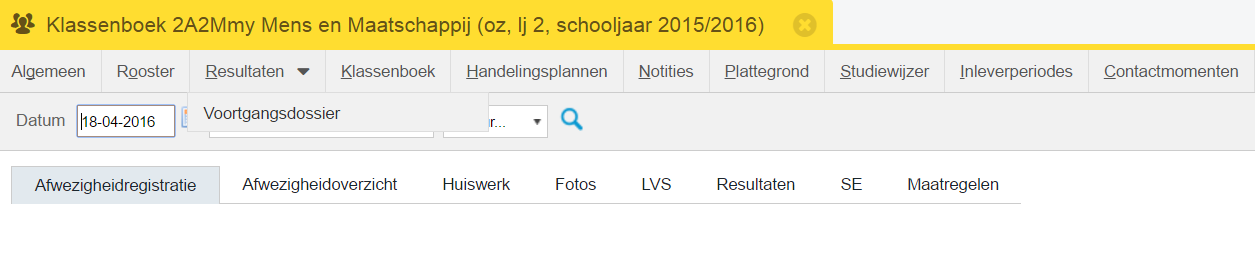 Huiswerk opgeven via Klassenboek (2)
Klik op klassenboek





Klik op tab huiswerk
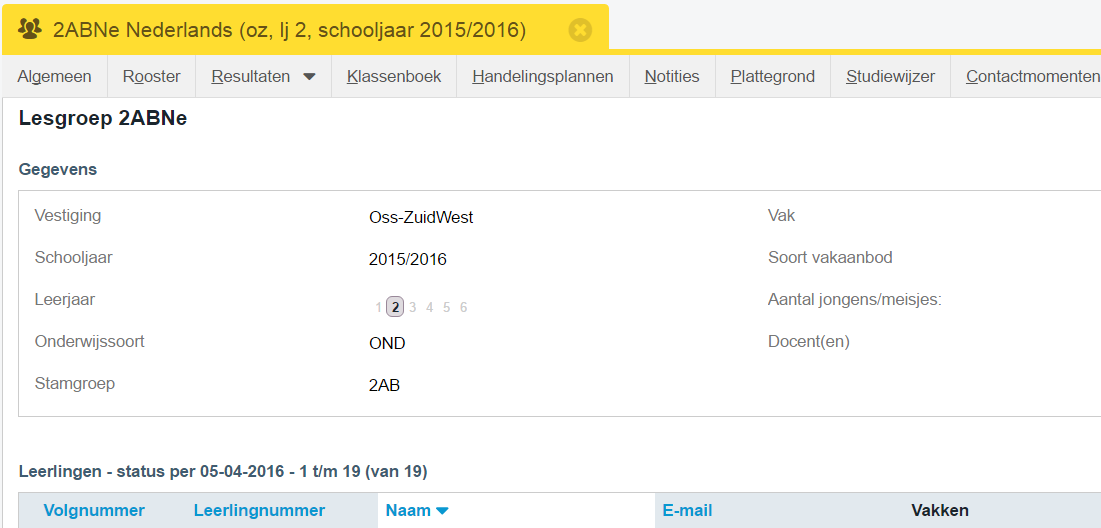 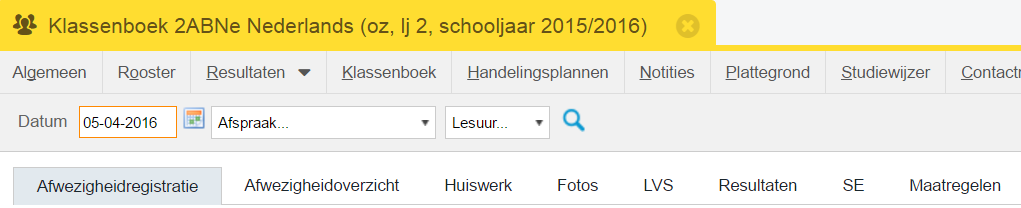 Huiswerk opgeven via Klassenboek (3)
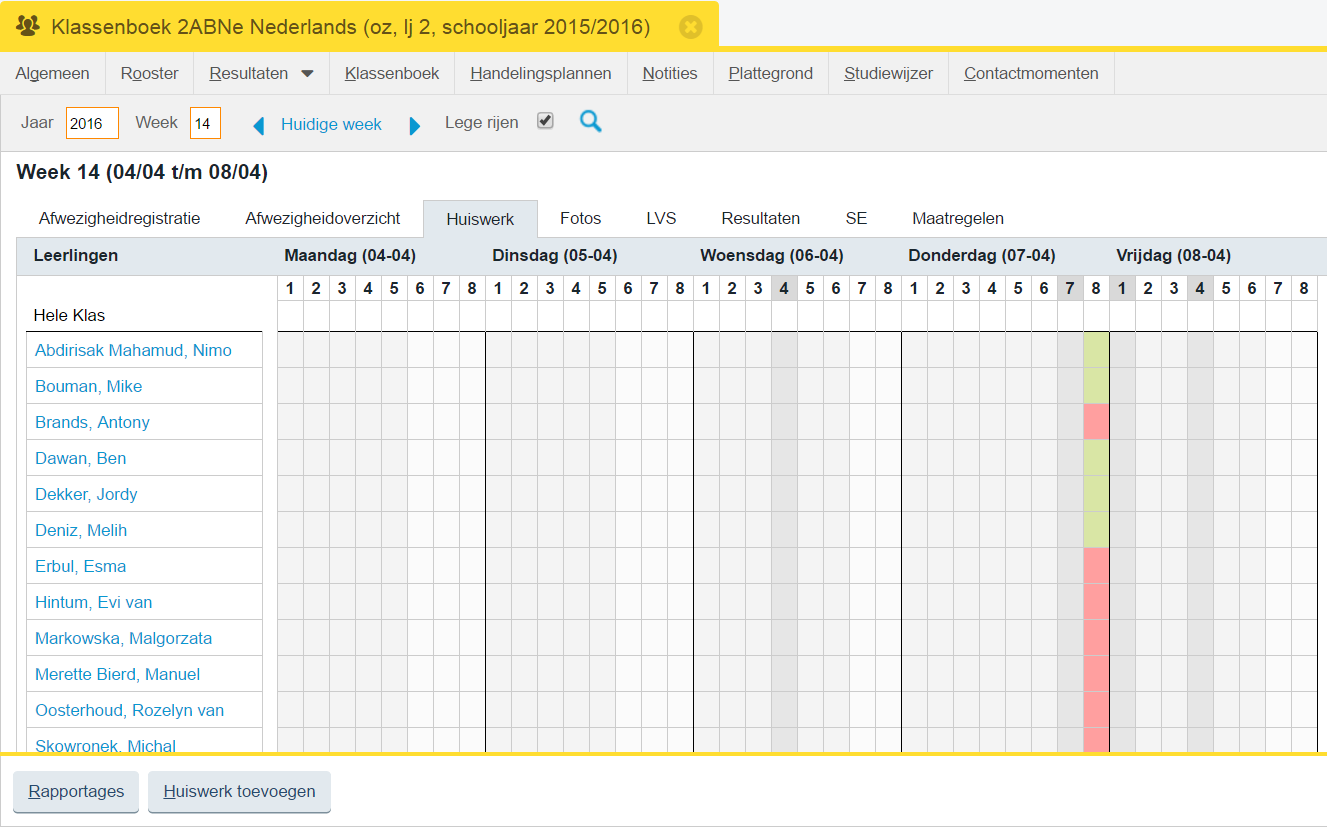 Je ziet het volgende 
				scherm:
    Lees Handleidingblz. 14




Klik op 
     “huiswerk toevoegen”:
Huiswerk opgeven via Klassenboek (4)
Je ziet nu het scherm waar je huiswerk invoert: 
Lees handleiding blz. 14 en 15
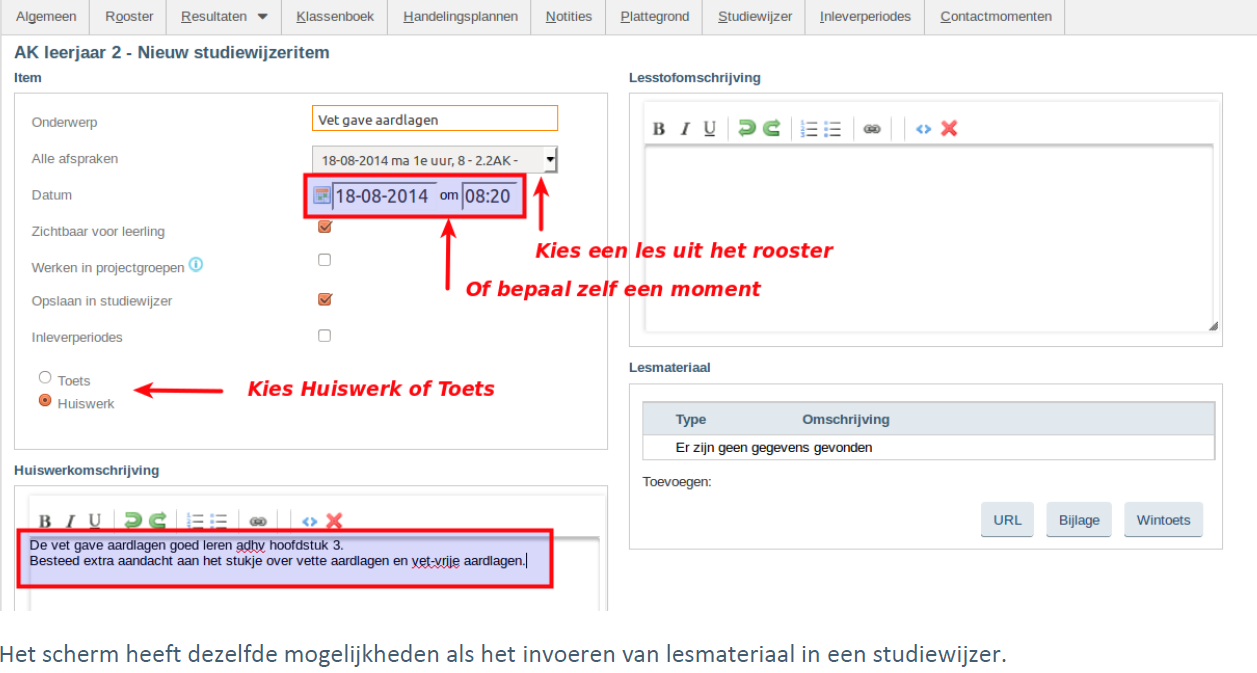 Tot slot (1)
In de testomgeving kun je oefenen in SomToday

Deze wordt elke 14 dagen opgeschoond. Wat je dan gemaakt hebt ben je kwijt.

We proberen zsm een versie klaar te zetten waarin je voor volgend jaar al zaken kunt klaarzetten.
Tot slot (2)
De enige manier om vertrouwd te raken met SomToday elo is door DOEN
De enige manier om vertrouwd te raken met SomToday elo is door DOEN

Veel succes met DOEN
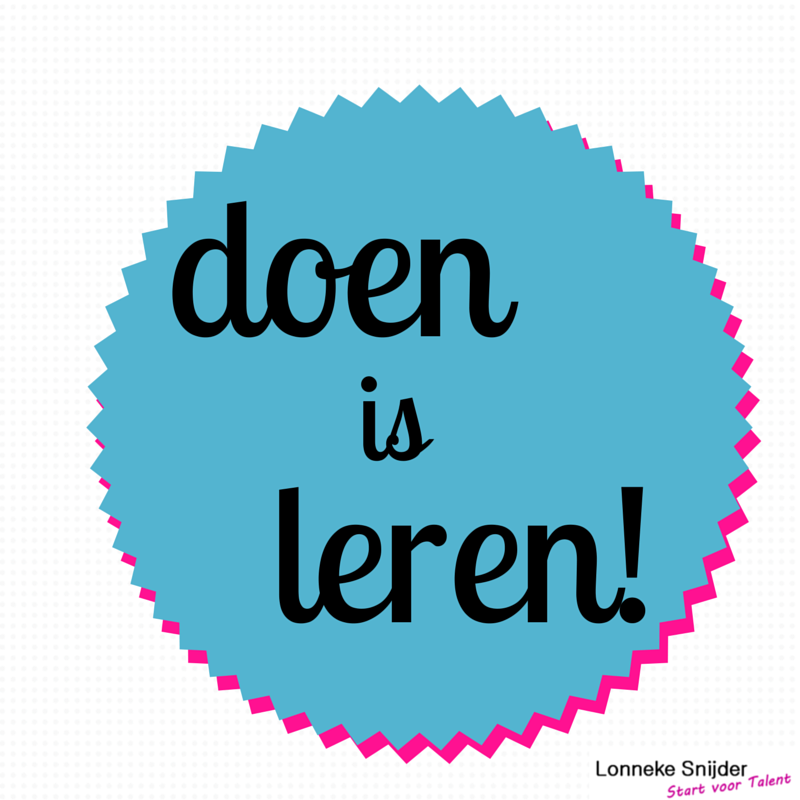 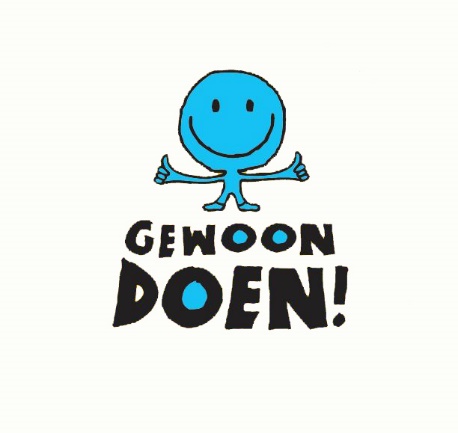 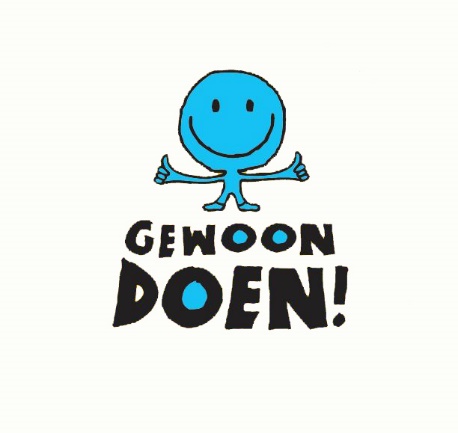